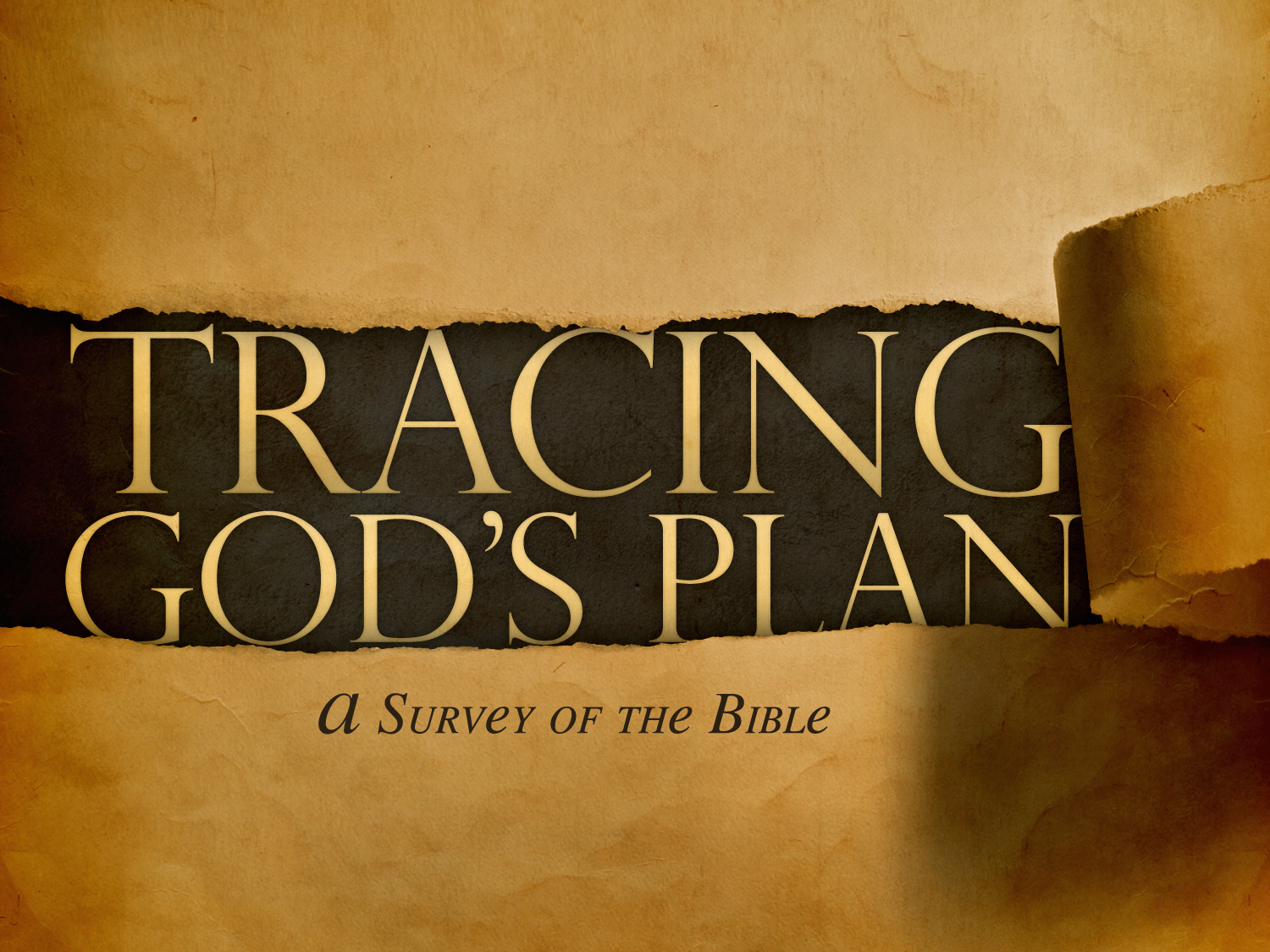 The Land Promise Fulfilled
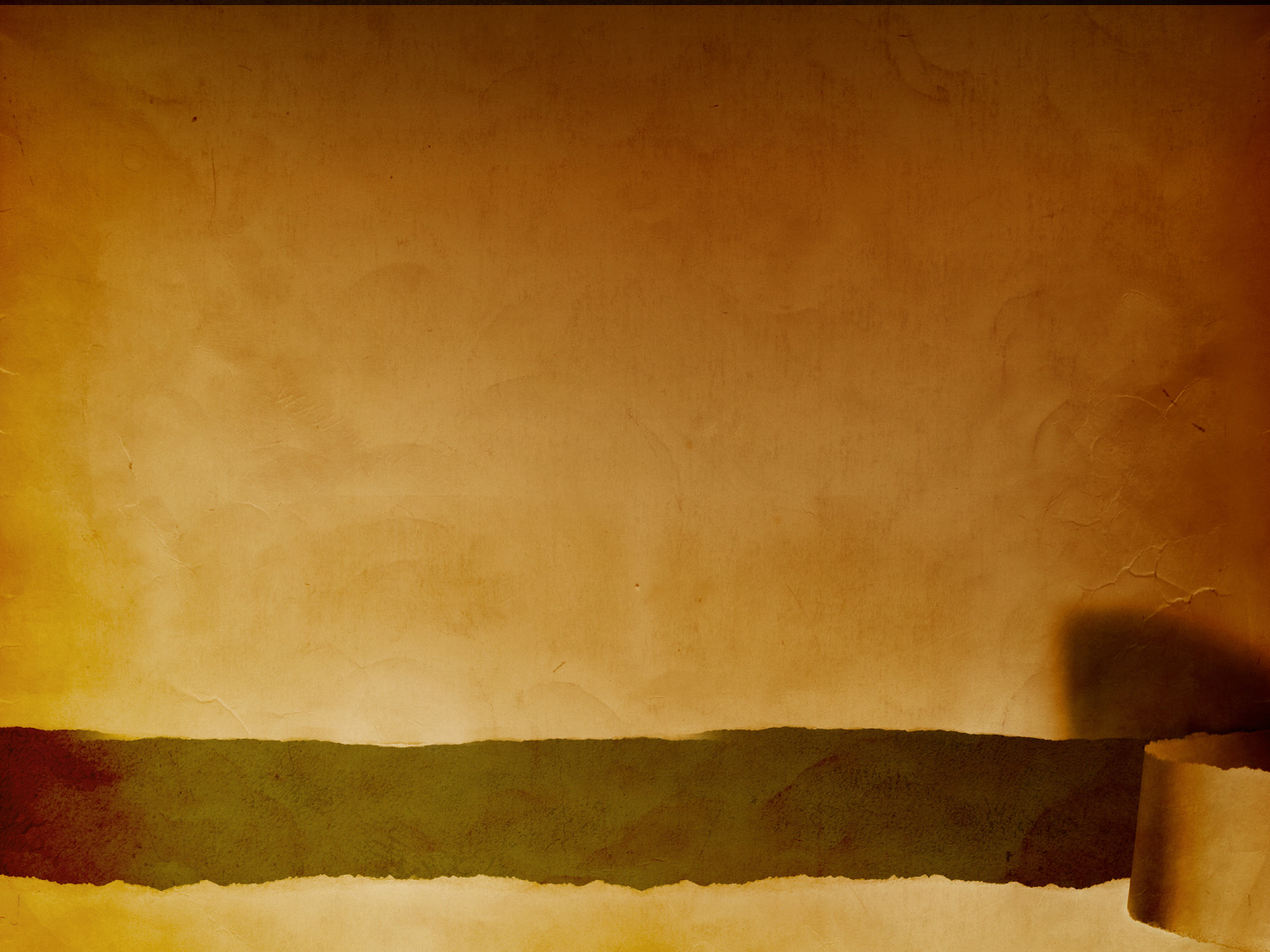 The Land Promise
The Possession of the Land was unconditional
The Retention of the Land was conditional
The Land Promise Fulfilled
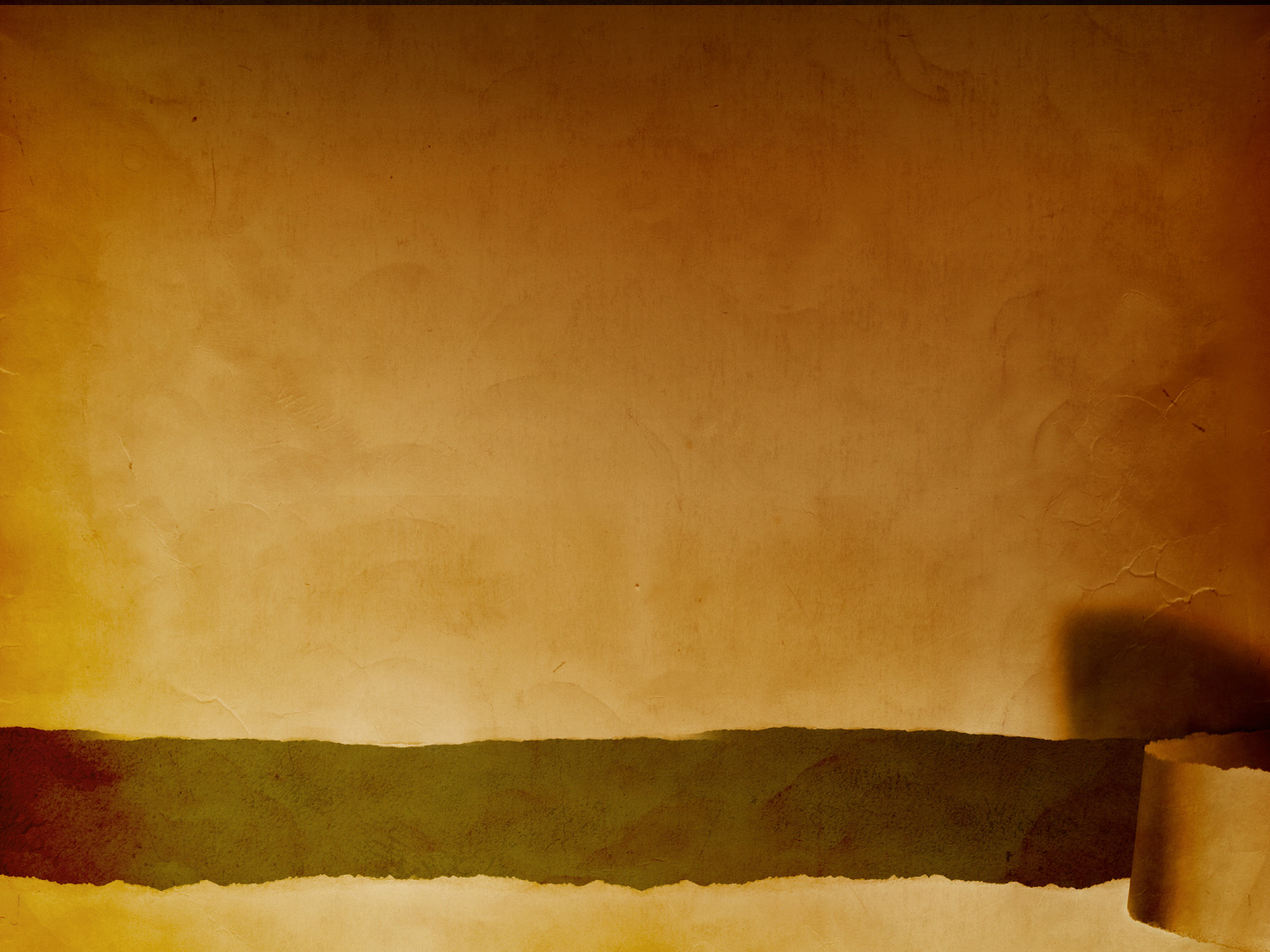 Why is fulfillment of the Land Promise So Important?
Premillennialism
The Land Promise
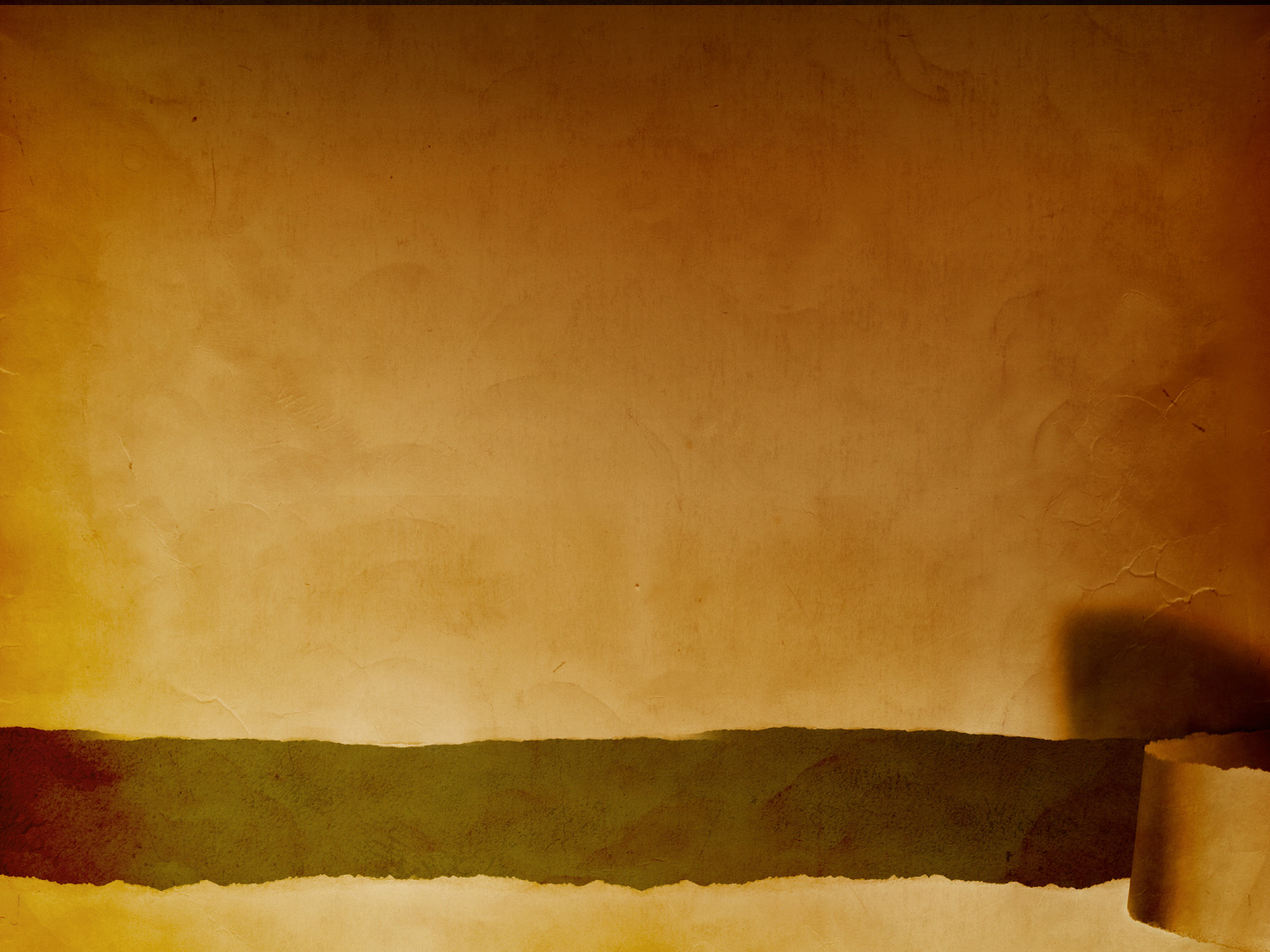 Revelation 20:
Then I saw thrones, and seated on them were those to whom the authority to judge was committed. Also I saw the souls of those who had been beheaded for the testimony of Jesus and for the word of God, and those who had not worshiped the beast or its image and had not received its mark on their foreheads or their hands. They came to life and reigned with Christ for a thousand years. The rest of the dead did not come to life until the thousand years were ended. This is the first resurrection. Blessed and holy is the one who shares in the first resurrection! Over such the second death has no power, but they will be priests of God and of Christ, and they will reign with him for a thousand years.
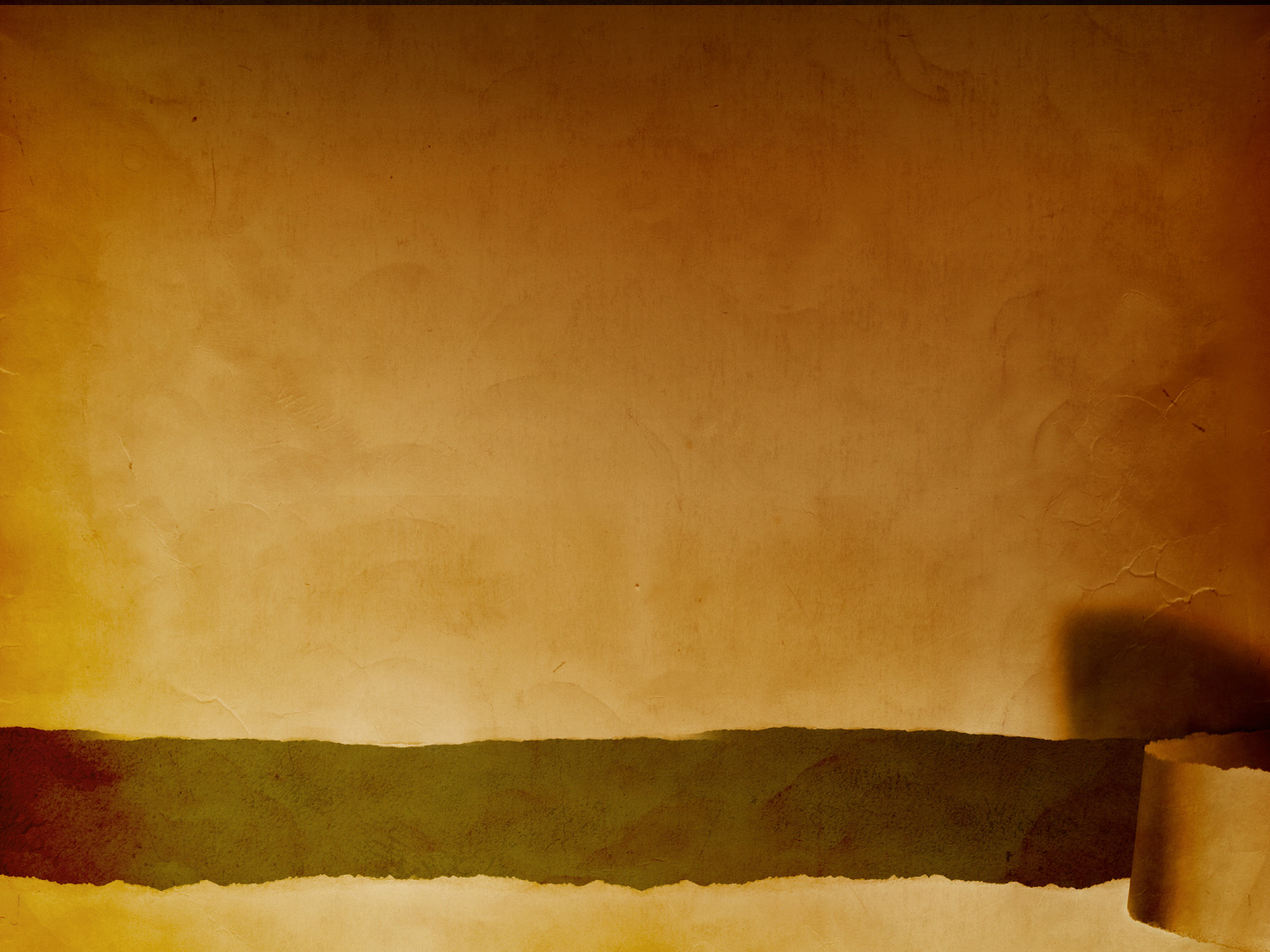 Revelation 20:4-6
Then I saw thrones, and seated on them were those to whom the authority to judge was committed. Also I saw the souls of those who had been beheaded for the testimony of Jesus and for the word of God, and those who had not worshiped the beast or its image and had not received its mark on their foreheads or their hands. They came to life and reigned with Christ for a thousand years. The rest of the dead did not come to life until the thousand years were ended. This is the first resurrection. Blessed and holy is the one who shares in the first resurrection! Over such the second death has no power, but they will be priests of God and of Christ, and they will reign with him for a thousand years.
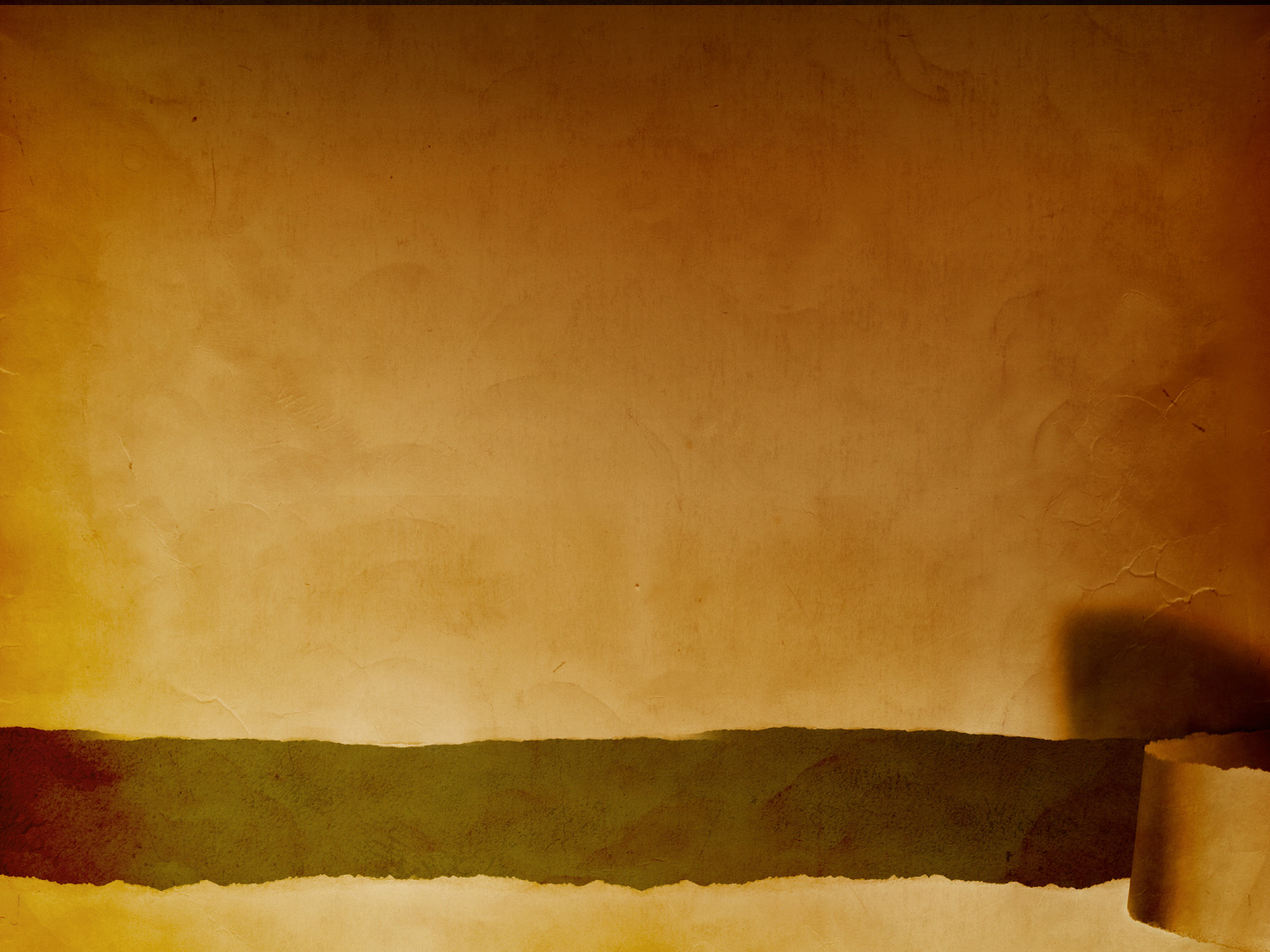 Premillenialism
The belief in a future earthly rule of Christ
Includes a misinterpretation of Rev. 20.
Rooted in a belief that Abrahamic promises never completely fulfilled.
Believe Jews still a favored nation that will one day rule the world under Christ.
The Land Promise Fulfilled
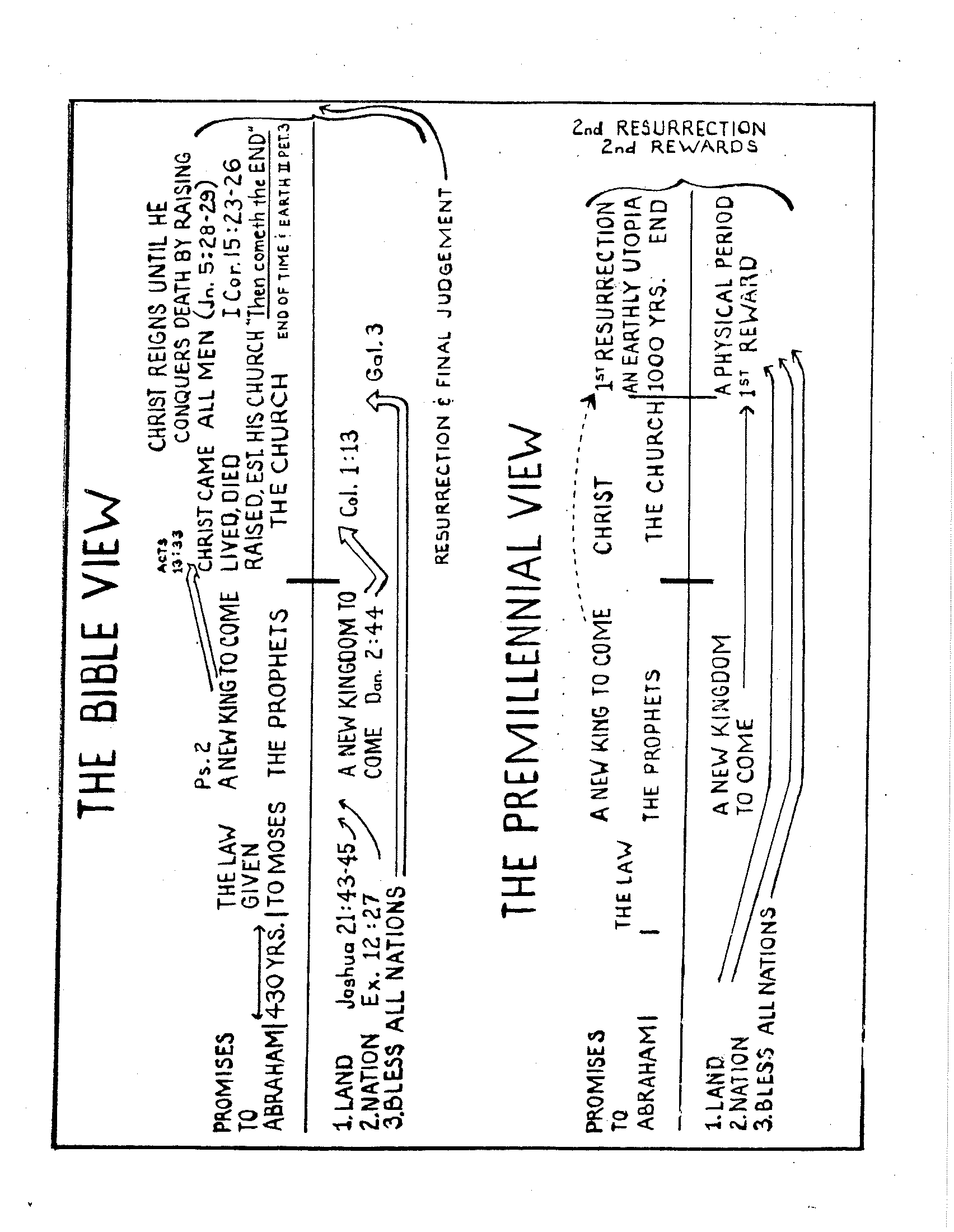 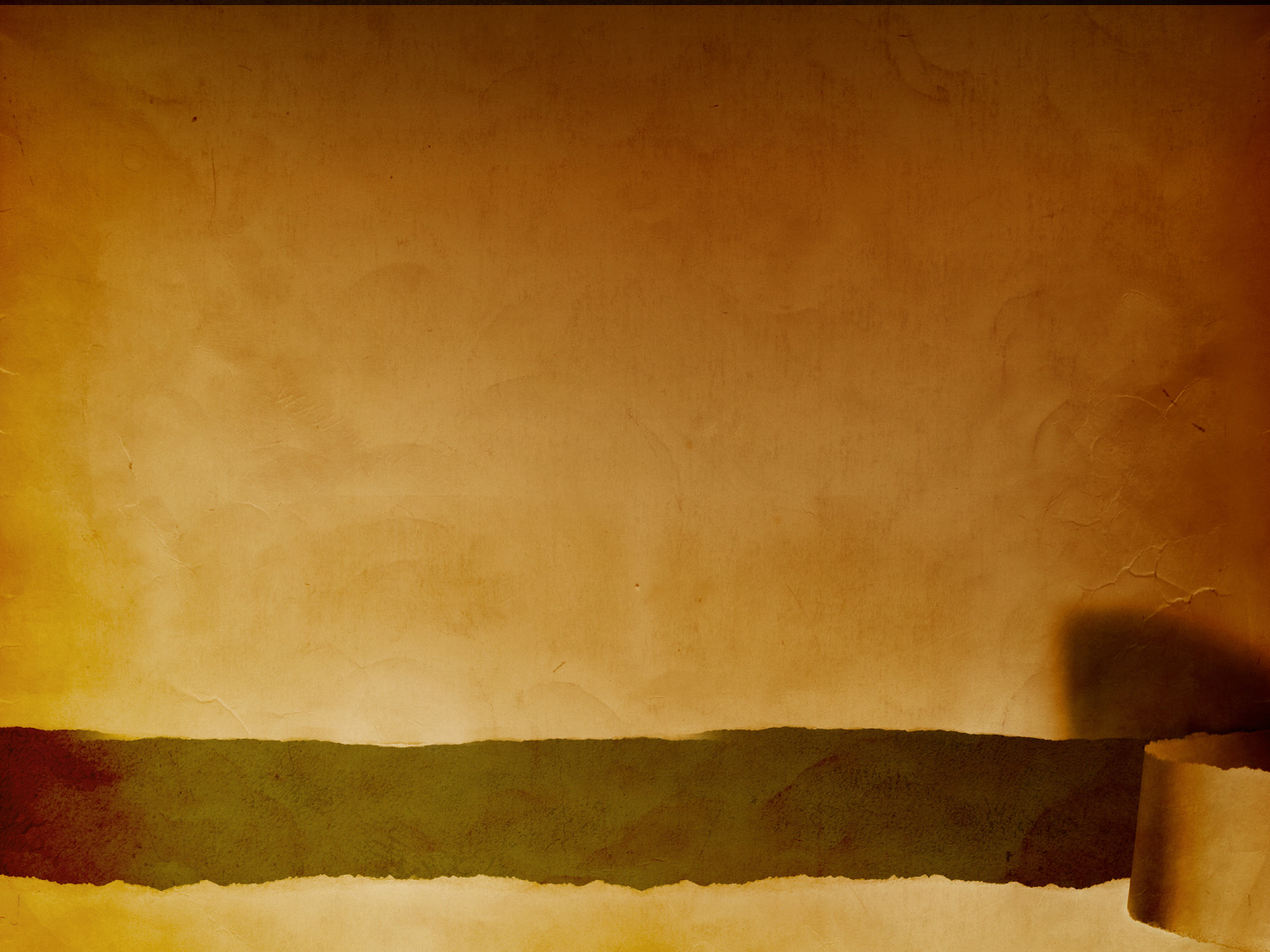 Did Israel Possess the Land
Five Witnesses
Joshua (21:43-45; 23:14)
Six Cities of Refuge (Dt. 19:7-9; Joshua 20:7-9)
Solomon (1 Kgs. 4:21; 2 Chron. 9:26)
Nehemiah (Neh.  9:7-9)
Psalmist (Psa. 105:42-44)
The Land Promise Fulfilled
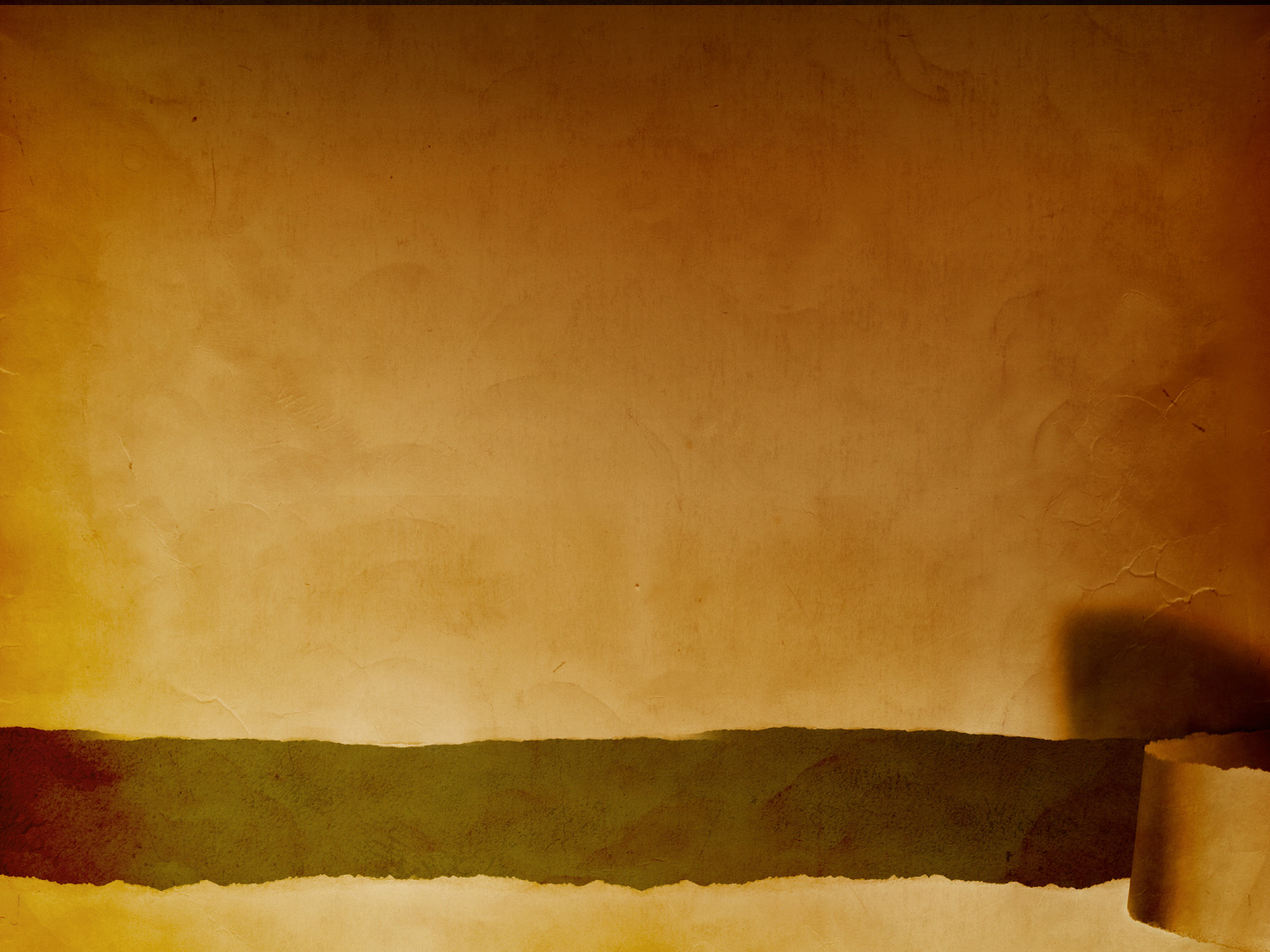 The Period of the Judges
“Every man did that which was right in his own eyes.”